Considerations for Multi-link Channel AccessWithout Simultaneous TX/RX Capability
Date: 2019-11-11
Authors:
Slide 1
Insun Jang, LG Electronics
Introduction
Many contributions have addressed operation of STAs belonging to a multi-link device (MLD) which don’t have simultaneous TX/RX (STR) capability [1], [2]
In this contribution, “STR” means the transmission and the reception simultaneously in a TXOP can be allowed over multiple links
Also, we call the constraints to support STR “non-STR” for simplicity
Specifically,
Capability [1], [2]
Operation [3]-[6]
Performance [7]-[9]
Impact on legacy (or single-link) STAs [10],[11]

In this contribution, we first consider operation for the most constrained case that two or more APs with non-STR on their operating links
Slide 2
Insun Jang, LG Electronics
STR Capability and Operation
STAs of MLD can support STR or not on their operating links depending on several constraints (e.g., frequency separation)
For a pair of links, we can consider the following cases:








We start with the most constrained case that two or more APs with non-STR on their operating links
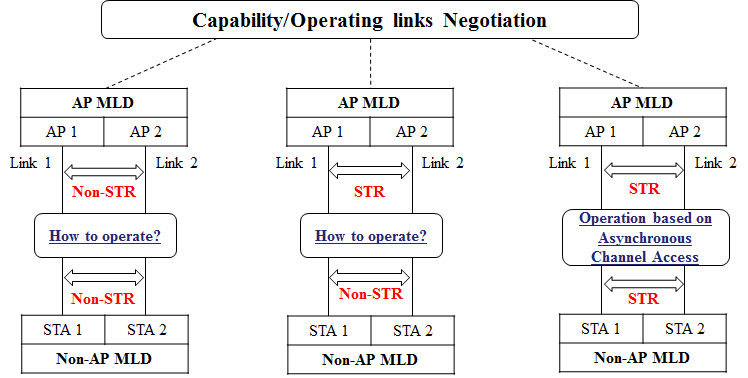 Slide 3
Insun Jang, LG Electronics
Example of Scenario for DL
We assume the following topology and scenario 
AP MLD is transmitting a frame to non-AP MLD 1 on link 1
Non-AP MLD 2 can know the transmission through link 1
Single-link 11be and Legacy STA cannot know the transmission
MLDs have the constraints to support STR (i.e., non-STR)
For each, we describe its behavior on link 2 during the DL transmission on link 1 in the following slides
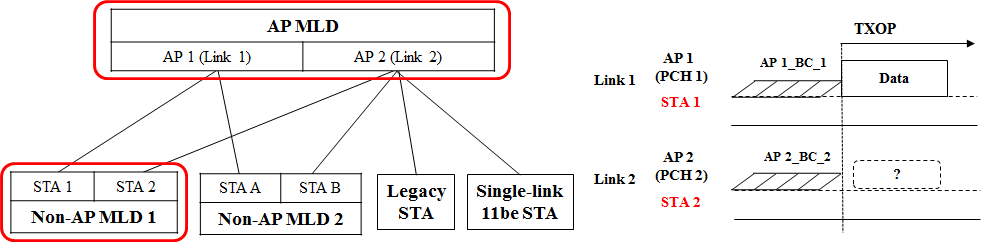 Slide 4
Insun Jang, LG Electronics
Example: Behavior for Non-AP MLD 2
It can know the transmission of AP MLD and its TXOP
Therefore, it may defer over link 2 during the time estimated based on the TXOP information from link 1 without performing back-off
However, if a non-AP MLD doesn’t support a link on which an AP is transmitting a frame, it can’t know the transmission of AP
For example, if there is link 3 and another non-AP MLD operates on link 2 and link 3, it can’t know the transmission of AP 1
Therefore, an STA of the non-AP MLD would transmit a UL frame to an AP on link 2 or link 3 when obtaining a TXOP; however, the AP cannot receive the UL frame
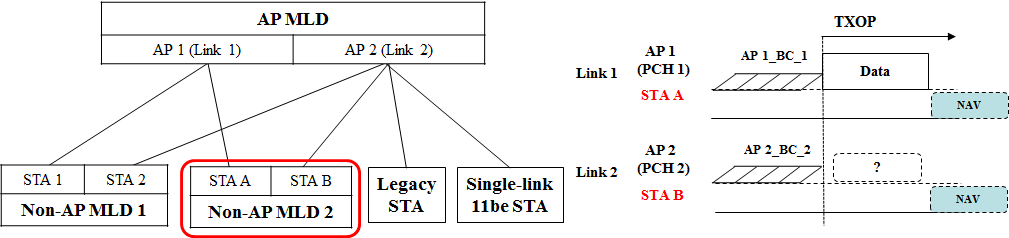 Slide 5
Insun Jang, LG Electronics
Example: Behavior for Single-link 11be STA and Legacy STA
They also cannot know the transmission of AP MLD and its TXOP
Therefore, they would transmit a UL frame to AP 2 when obtaining a TXOP; however, AP 2 cannot receive the UL frame







Even for UL case, AP MLD cannot control them normally because each STA performs the random access on its operating link and doesn’t recognize the transmission on the other link(s)
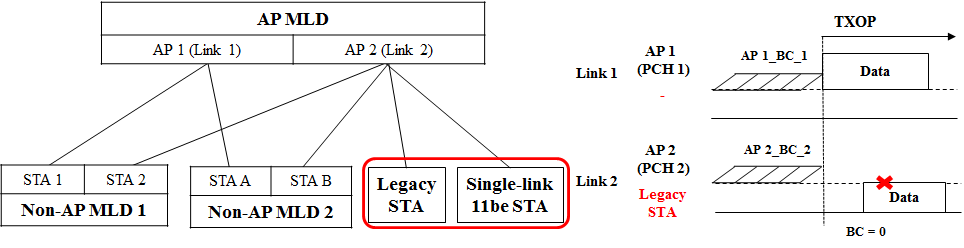 Slide 6
Insun Jang, LG Electronics
Analysis and Proposal
Consequently, AP MLD with non-STR has to be able to handle legacy or single-link STAs before obtaining a TXOP
Even for a non-AP MLD which doesn’t support a link on which an AP is transmitting a frame


When AP MLD obtains a TXOP on one or more link(s), it cannot receive UL frames correctly on the other link(s) (not applied to TXOP)

To resolve the issue, we propose the concept of primary link where legacy or single-link STAs always stay to exchange frames
Slide 7
Insun Jang, LG Electronics
Overview of Proposal
Non-STR link Set and Primary link
Non-STR link set means a set of links on which APs of AP MLD with constraints to support STR operate
Non-STR link set would have a Primary link including a Primary channel (PCH)
AP MLD can have multiple non-STR link sets where they each have a primary link depending on STR capability across all links supported
STR is possible between Primary links
One or more non-primary link(s) may be included in multiple non-STR link sets in common
Example
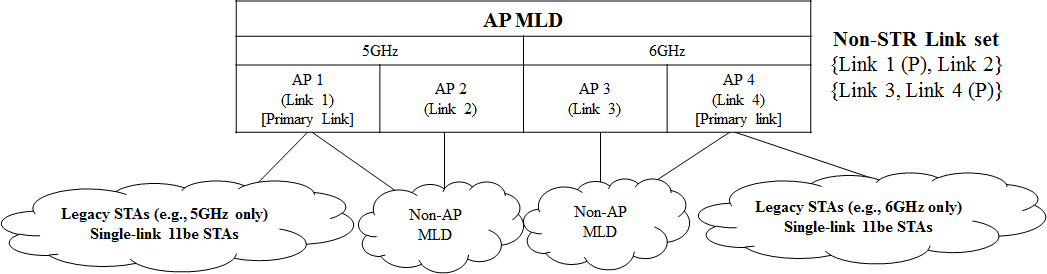 Slide 8
Insun Jang, LG Electronics
Proposed Behavior of STA and MLD
All Legacy STAs and All Single-link 11be STAs operate on the primary link
All MLDs transmit a frame on one or more links including the primary link (in a Non-STR link set)
It prevents the legacy or single-link 11be STAs from transmitting during MLD’s transmission
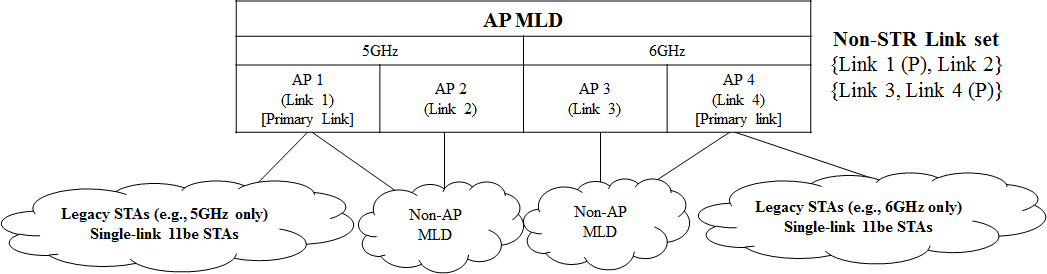 Slide 9
Insun Jang, LG Electronics
Channel Access in Non-STR Link Set
One PCH in Primary link
All STAs will discover an AP through the primary link(s)
In terms of the existing channel access, it is almost same to the channel access (e.g., 80 + 80 in 11ax)
However, the existing method would be inefficient for multi-link because
It’s not likely that channels on non-primary link is used for transmission
Ambiguous combinations of bandwidth depending on the multi-link capability (e.g., P80-S80-S80-S160, P80-S80-S160-S80)
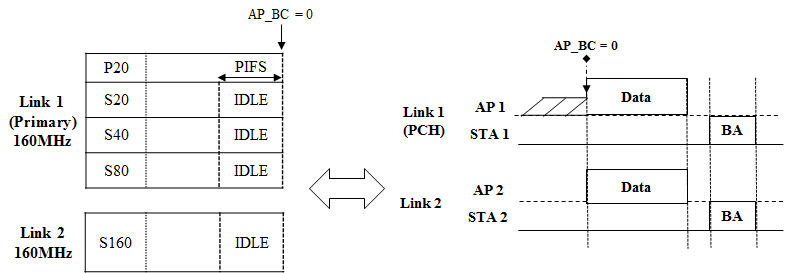 Slide 10
Insun Jang, LG Electronics
CCA rule for improving efficiency
To improve the link utilization, we can have several options for rules applied to non-primary link(s)
It is independent of rules for primary link
Option 1: CCA like existing dynamic bandwidth operation
Option 2: CCA per xMHz (e.g., 20MHz as in preamble puncturing case)
Option 2 is more efficient than Option 1
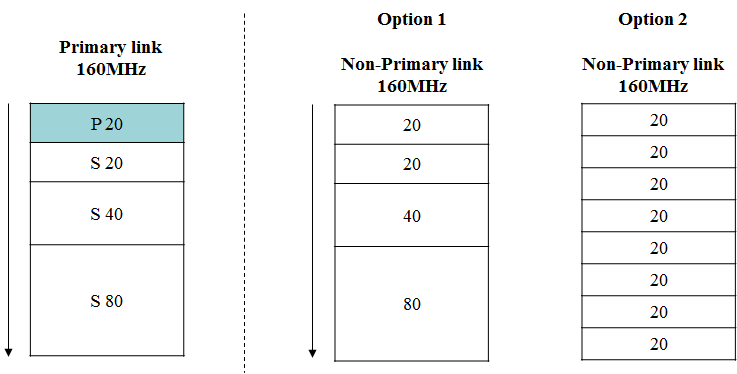 Slide 11
Insun Jang, LG Electronics
Example: Option 2
PIFS based example
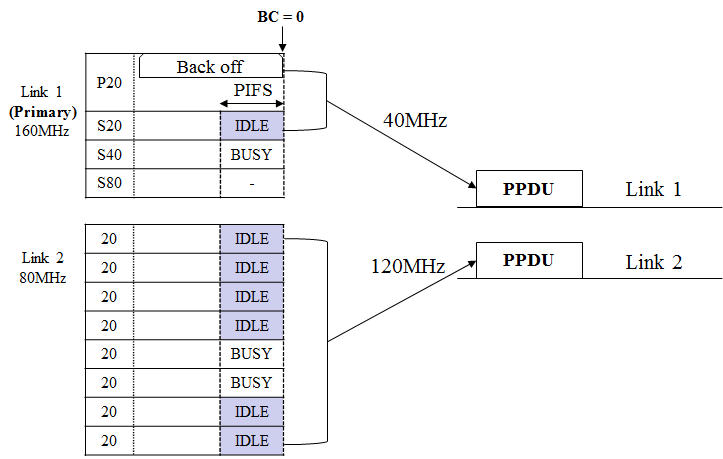 Slide 12
Insun Jang, LG Electronics
Summary
Considering the most constrained case that two or more APs of AP MLD don’t have STR capability on their operating links, we analyzed the behaviors of single-link STAs and MLDs

To handle the behavior issues, we proposed the concept of primary link
A Primary link is set in a non-STR link set
Non-STR link set means a set of links APs of AP MLD with constraints to support STR operate on
All legacy and single-link 11be STAs operate on the primary link
All MLDs transmit a frame on one or more links including the primary link

We also discussed the channel access in the non-STR link set to improve efficiency
Slide 13
Insun Jang, LG Electronics
SP #1
Do you agree that 11be defines mechanism(s) that enables the following:
Operation to manage the transmission of APs of AP MLD with constraints to simultaneously transmit and receive (STR) on a non-STR link set*
Non-STR link set means a set of links on which APs of AP MLD with constraints to STR operate
*NOTE: the exact name can be changed


Y/N/A
Slide 14
Insun Jang, LG Electronics
SP #2
Do you support that 11be defines the following mechanisms
A Primary link* is set in a non-STR link set
Primary link means a link including primary 20MHz channel
All MLDs transmit a frame on one or more links including the primary link set in the non-STR link set
*NOTE: Exact name can be changed


Y/N/A
Slide 15
Insun Jang, LG Electronics
SP #3
Do you support that 11be defines the following mechanisms
AP MLD can have multiple non-STR link sets where they each have a primary link
Transmission and reception simultaneously are possible over the primary links
One or more non-primary link(s) may be included in multiple non-STR link sets in common


Y/N/A
Slide 16
Insun Jang, LG Electronics
SP #4
Do you agree that 11be defines method(s) of CCA to improve the utilization of links which are included in a non-STR link set?




Y/N/A
Slide 17
Insun Jang, LG Electronics
SP #5
Do you support 11be defines the following mechanism for a non-STR link set?
In a non-primary link, states of 20MHz sub-channels are checked
When obtaining a TXOP on a primary link, an STA of MLD on a non-primary link can transmit a PPDU on 20MHz sub-channels which are IDLE



Y/N/A
Slide 18
Insun Jang, LG Electronics
References
[1] 802.11-19/1550r1 Simultaneous Tx/Rx Capability Indication for Multi-link Operation
[2] 802.11-19/1159r5 Multiple Link Operation Capability Announcement
[3] 802.11-19/1144r6 Channel Access for Multi-link Operation
[4] 802.11-19/1116r4 Channel Access in Multi-band Operation
[5] 802.11-19/1405r3 Multi-link Channel Access Discussion
[6] 802.11-19/1548r0 Channel Access Design for Synchronized Multi-Links
[7] 802.11-19/0979r2 EHT Multi-Link Operation Follow-up
[8] 802.11-19/0764r1 Multi-Link Aggregation - Gain Analysis
[9] 802.11-19/1291r3 Performance aspects of Multi-link operations
[10] 802.11-19/1546r0 Legacy Performance Impact on Multi-Link Operation
[11] 802.11-19/1505r2 Multi-link Aggregation Considerations
Slide 19
Insun Jang, LG Electronics